Fulbright Scholarship
Ray Cadmore
Professional Scholar (Vocational Education & Training)
18 September 2014
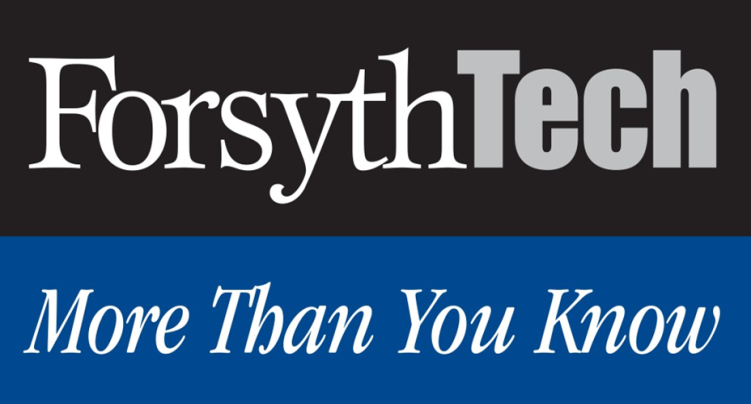 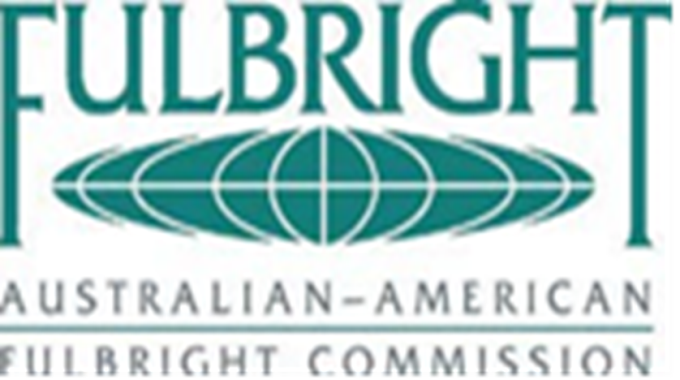 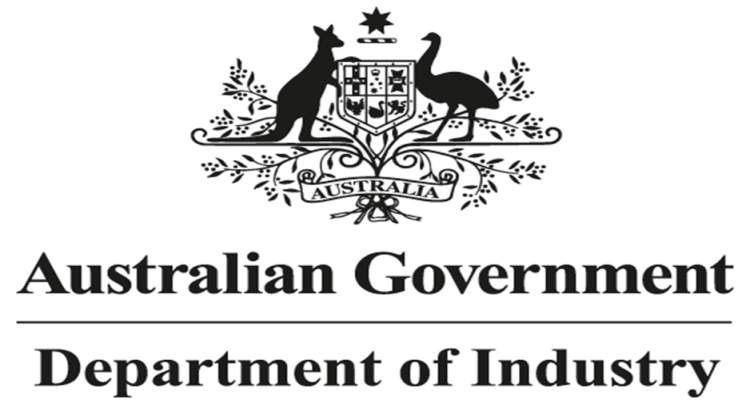 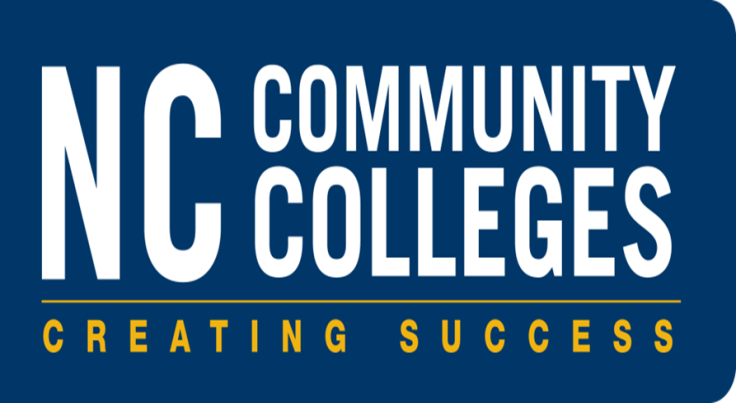 9/24/2014
Ray Cadmore
Senator J. William Fulbright
Post WW2
Was the first Treaty ever signed between Australia and the USA
Is in it’s 65th Year
Under the auspice of the US Dept. of State
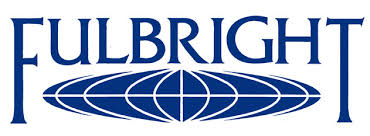 About Ray Cadmore
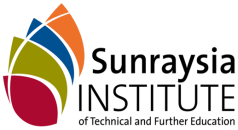 Teacher/Project Officer
Land and Environment/National Centre for Sustainability
Background in Navy (Survey) and Dairy Technology

Masters Degree in Professional Education and Training

Sunraysia Institute of TAFE (Technical and Further Education)
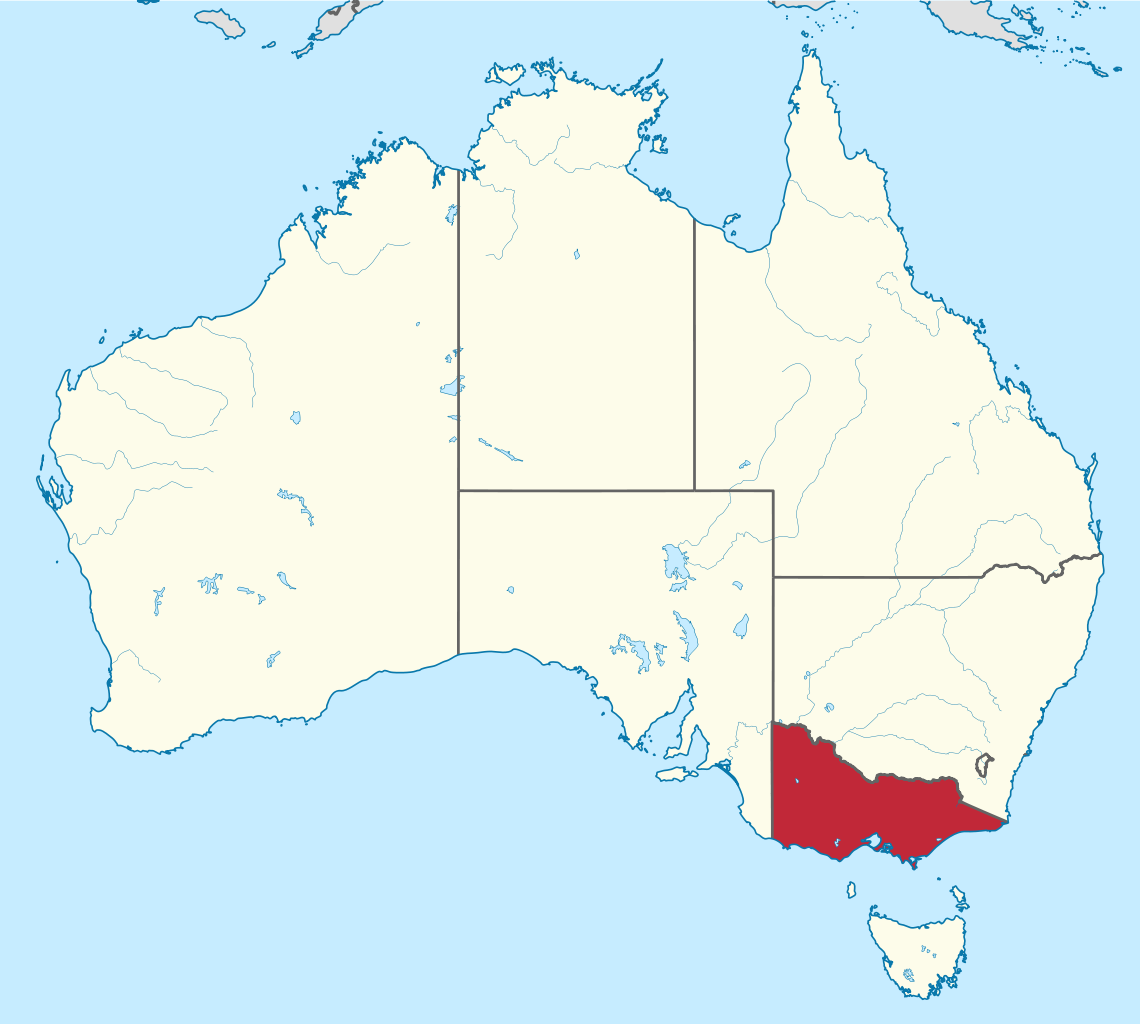 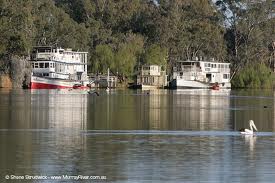 Thefithestate.com.au
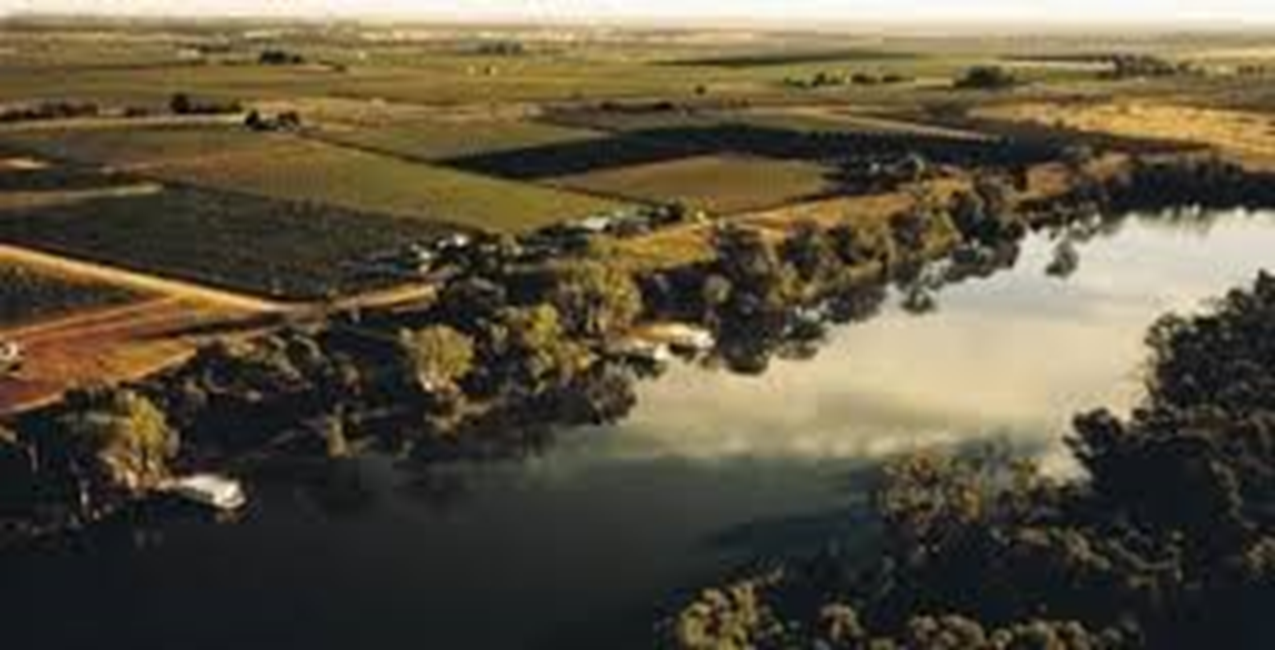 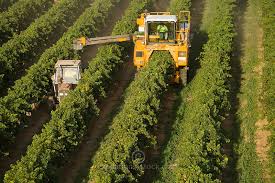 (Silex) Solar Systems-customised training at Mildura, Victoria, Australia.photo courtesy Solar Systems Ltd
Integration of Emerging Technology into Community College Curriculum
The question
How do community colleges, industry, government, universities work together to engage in new and emerging technologies?
Structural change……….
Demise of many traditional industries
General manufacturing-white goods-consumer items
Australian car industry shutdown
Drought-climate change
Manufacturing benefits
Income 	$102,146 million value adding
Jobs		923,000 jobs
R&D	manufacturing spends 4.5 billion p.a.
Skills
But….new markets are being developed
Agri-foods sector
Textiles
Machine/tools
Australian Government Reports
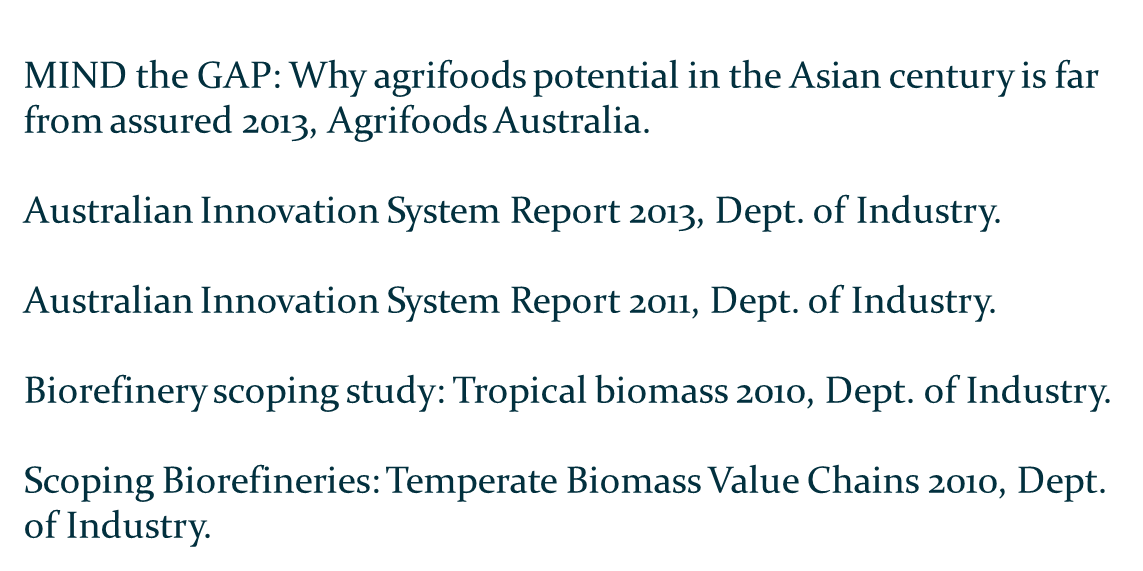 Explore the US experience
What new skills for new technologies?
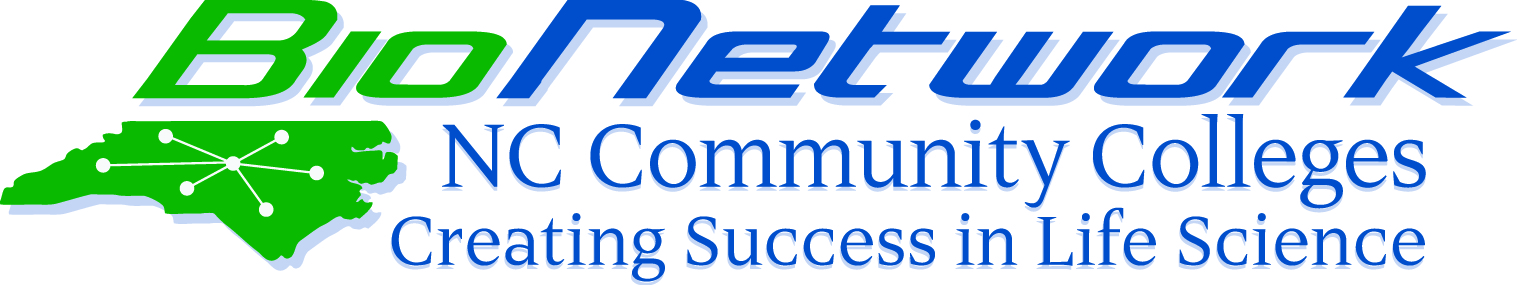 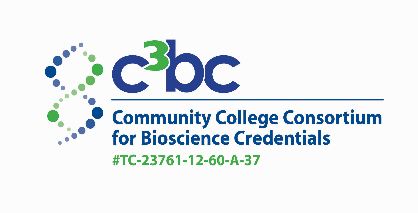 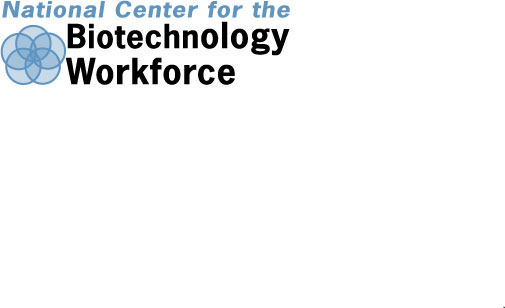 Why North Carolina?
Tobacco
Textiles 
Furniture
North Carolina
Decided 30 years ago to pursue Bio Tech and Pharmaceutical
3rd largest hub in the US
Has developed a supportive structure
Good wages and good job prospects
Leveraged into 2nd and 3rd generation “new technologies” such as advanced manufacturing
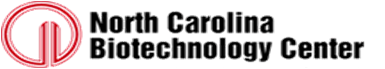 NC BioTechnology CenterNC Ag BioNC Community College SystemBioNetworkBTEC (NC State)BRITE (NCCU)
Forsyth Tech
National Center for the Biotechnology Workforce
Is the lead agency of a national program to develop better education and training outcomes for the life sciences field.
Federal Dept. of Labor/National Science Foundation funded national consortium of 12 community colleges
Bioscience Industry Fellowship (NSF-ATE sponsored)

Customised training

Customised curriculum

Generic “core” curriculum

National networks and collaborations 
Consortium for Bioscience Credentials (C3BC)
Doing things well creates interest
Legislators
Corporates
Other industries
Educators
Economic and workforce developers
Interest creates more opportunities
Life cycle of the start up
Early collaborations – identify barriers and promise
Workforce/economic developers: Regional-State
Research organisations (Universities)
Teaching organisations (Community Colleges)
Training Effort
Initially- soft skills: governance, structures, business plan development (College & University effort)
may be 5+ years before workforce expansion and direct Community College effort for line skills
Thank you for your interest.
My contact details are:
Ray Cadmore
Sunraysia Institute of TAFE
Mildura, 3500
Victoria, Australia.
rcadmore@sunitafe.edu.au 
rcadmore@bigpond.net.au
								wikipedia
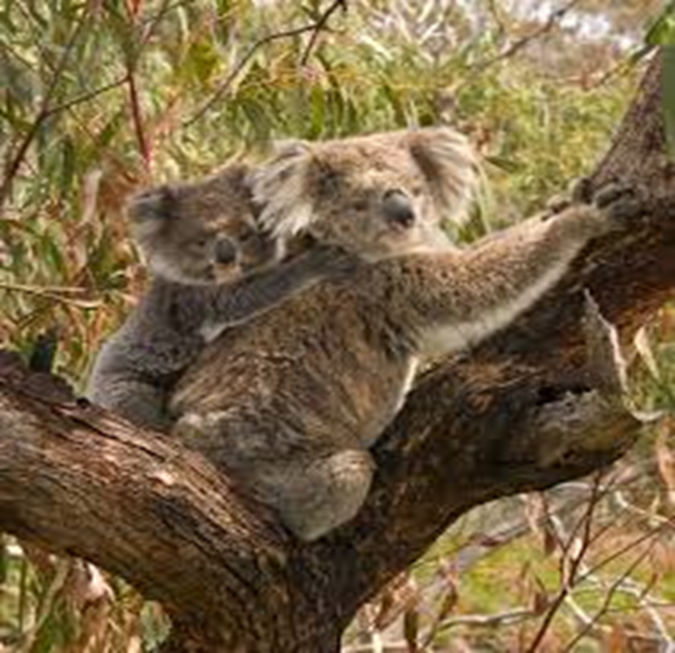